ω-Automata
Chapter 1 in “Automata, Logic and infinite games”, edited by Gradel, Thomas and Wilke

Games, logic and Automata Seminar

Assaf Ben Shimon
Intro
The main topic covered in this chapter is the question how to define acceptance of infinite words by finite automata.
In contrast to the case of finite words, there are many possibilities, and it is a nontrivial problem to compare them with respect to expressive power.
Connections were established with other specification formalisms, e.g. regular expressions, grammars, and logical systems.
 In this chapter, we confine ourselves to the automata theoretic view.
Intro
Automata on infinite words have gained a great deal of importance since their first definition some forty years ago. 
Apart from the interests from a theoretical point of view, they have practical importance for the specification and verification of reactive systems that are not supposed to terminate at some point of time.
Operating systems are an example of such systems, as they should be ready to process any user input as it is entered, without terminating after or during some task.
Topics of this lecture
Formal definition of ω-Automata 
Nondeterministic models
Deterministic models
Lower bounds for transformations
Weak acceptance conditions
[Speaker Notes: With the different acceptance conditions defined in the following sections the question arises how they are related in expressive power, i.e. whether there exist
transformations from one acceptance condition to another. If such transformation can be established another question naturally arises: what is the complexity
for the respective translations?]
Some Notations
Some Notations
ω-Automata
In the present context, we are interested only in the acceptance of words by automata (and not in generation of ω-words by grammars).
We only consider finite automata.
The usual definitions of deterministic and nondeterministic automata are adapted to the case of ω-input-words by the introduction of new acceptance conditions.
For this purpose one introduces an “acceptance component” in the specification of automata, which will arise in different formats.
ω-Automata
[Speaker Notes: The acceptance component can be given as a set of states, as a set of statesets, or as a function from the set of states to a finite set of natural numbers.
Instances of all these case will be presented below.]
ω-Automata
ω-Automata
[Speaker Notes: In addition to the number of states of an automaton the size of the acceptance condition is also of some importance for the efficiency of the transformation. This is usually measured by the number of designated sets or pairs of such. Details are given in the respective sections.]
Nondeterministic Models
Büchi Acceptance
Büchi Acceptance
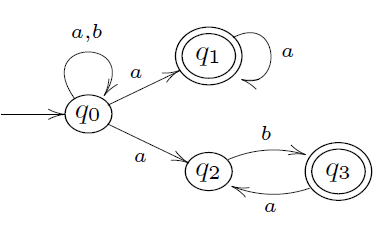 Büchi Acceptance
Büchi Acceptance
[Speaker Notes: - From this remark one concludes immediately that each nonempty Büchi recognizable ω-language contains an ultimately periodic word.
- Let us also note that the emptiness problem is decidable for Büchi automata, i.e. there exists an algorithm that decides whether the language recognized
by an arbitrary (nondeterministic) Büchi automaton is empty. Given a Büchi automaton A, one computes the set of reachable states, and for each
reachable state q from F  checks whether q is reachable from q by a nonempty path. Such a loop exists if and only if there exists an infinite word α and a run
of A on α such that q is a recurring state in this run.]
Muller Acceptance
Muller Acceptance
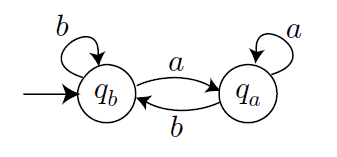 Büchi and Muller Equivalence
[Speaker Notes: define the family F of sets of states by collecting all subsets of Q which contain a state from F.]
Büchi and Muller Equivalence
Büchi and Muller Equivalence
Büchi and Muller Equivalence
[Speaker Notes: We do not give a formal definition of the transitions, which should be clear from the description above]
Büchi and Muller Equivalence
[Speaker Notes: The transformation sketched above transforms nondeterministic Büchi automata into nondeterministic Muller automata and conversely. For a given deterministic Büchi automaton, the translation yields a deterministic Muller automaton. On the other hand, a deterministic Muller automaton is converted into
a nondeterminsitic Büchi automaton. As we shall see later, this nondeterminism cannot in general be avoided.]
So far:
Nondeterministic models
Büchi Automaton
=
Muller Automaton
Rabin Acceptance
Rabin Acceptance
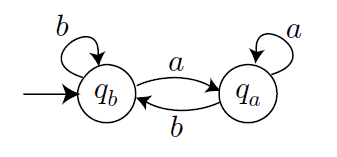 Rabin Acceptance
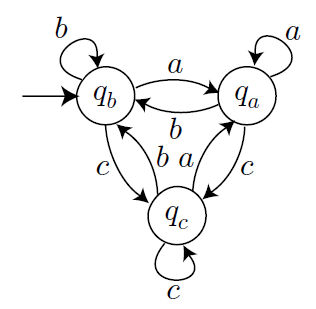 [Speaker Notes: each word in the accepted language has either infinitely many a’s or it has neither infinitely many a’s nor infinitely many b’s.]
Streett Acceptance
Streett Acceptance
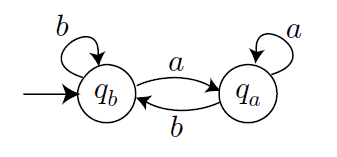 Rabin+Streett and Muller Equivalance
Rabin+Streett and Muller Equivalance
So far:
Nondeterministic models
Büchi Automaton
=
=
Muller Automaton
Rabin Automaton
=
Streett Automaton
So far:
Nondeterministic models
Büchi Automaton
Muller Automaton
=
Rabin Automaton
Streett Automaton
Parity Condition
Parity Condition
[Speaker Notes: Sometimes it is more convenient to work with the condition that the maximal color occurring infinitely often in the run under consideration is even.
This applies to some constructions in later chapters of this book.]
Parity Condition
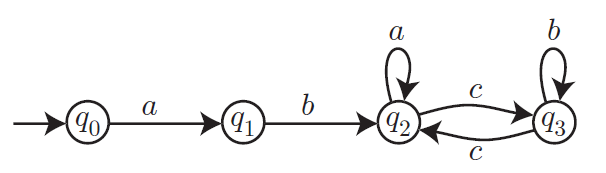 Parity and Rabin Equivalence
[Speaker Notes: Rabin  Parity - not in book]
So far:
Nondeterministic models
Büchi Automaton
Muller Automaton
Rabin Automaton
=
Streett Automaton
Parity Automaton
Result
Theorem: 
Nondeterministic Büchi automata, Muller automata, Rabin automata, Streett automata, and parity automata are all equivalent in expressive power, i.e. they recognize the same ω-languages.
The ω-languages recognized by these ω-automata form the class ω-KC(REG), i.e. the ω-Kleene closure of the class of regular languages.

The ω-languages in this class are commonly referred to as the regular ω-languages, denoted by ω-REG.
[Speaker Notes: At this point two fundamental questions arise:
• Are there types of deterministic ω-automata which recognize precisely the ω-languages in ω-REG?
• Is the class ω-REG closed under complementation?]
Deterministic Models
[Speaker Notes: Note that the equivalence proof given above for the nondeterministic case cannot be copied: We proceeded via nondeterministic Büchi automata and thus, even from deterministic Muller automata, would obtain nondeterministic Rabin, Streett, and parity automata.]
Büchi automaton
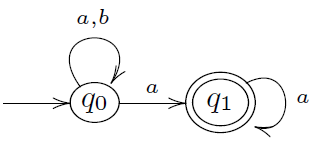 Büchi automaton
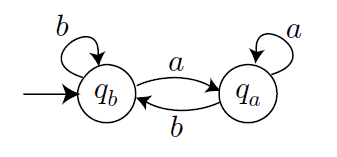 Büchi automaton
So far:
Deterministic models
Nondeterministic models
Büchi Automaton
Büchi Automaton
Muller Automaton
Muller Automaton
Rabin Automaton
Rabin Automaton
=
Streett Automaton
Streett Automaton
Parity Automaton
Parity Automaton
[Speaker Notes: Let us now show that deterministic Muller automata, Rabin automata, Streett automata, and parity automata all have the same expressive power.]
Muller  Rabin
We use a technique called latest appearance record (LAR).
In a list of (distinct) states, we use the last entry for the current state in the run on the given Muller automaton. 
The hit position (the position of the marker ♮) indicates where the last change occurred in the record.
For every transition from one state p to q in the original automaton, the state q is moved to the last position of the record while the symbols which were to the right of q are shifted one position to the left (so the previous place of q is filled again). The marker is inserted in front of the position where q was taken from.
[Speaker Notes: The idea is to use permutations of the states of the given Muller automaton as new states, extended by a hit position. So the memory of the new automaton stores lists of states from the original automaton; this is in contrast to the construction of Theorem 1.10 which produced a nondeterministic Büchi automaton from a Muller automaton; in that case we stored sets of states of the original automaton in the memory of the constructed one.]
Muller  Rabin
Muller  Rabin
Muller  Parity
[Speaker Notes: The transformation is given here for deterministic automata, but it works analogously for nondeterministic automata.]
Rabin  Streett
[Speaker Notes: Hence, when we transform a deterministic Rabin automaton recognizing L into a Streett automaton by keeping all its components, including the acceptance
component, but using it in the form (∗∗) instead of (∗), then the resulting Streett automaton recognizes the complement of L.]
Rabin  Streett
[Speaker Notes: The converse transformation from Streett to Rabin automata works analogously.]
So far:
Deterministic models
Nondeterministic models
Büchi Automaton
Büchi Automaton
Muller Automaton
Muller Automaton
Rabin Automaton
Rabin Automaton
=
Streett Automaton
Streett Automaton
Parity Automaton
Parity Automaton
[Speaker Notes: * We showed how to get from Muller to Rabin and to Parity
* We also showed how to get from Rabin to Streett and vice versa through Muller
* Transformation from Parity to Rabin is same to the nondeterministic case]
So far:
Deterministic models
Nondeterministic models
Büchi Automaton
Büchi Automaton
Muller Automaton
Muller Automaton
Rabin Automaton
Rabin Automaton
=
=
Streett Automaton
Streett Automaton
Parity Automaton
Parity Automaton
Complement
[Speaker Notes: For showing that the complement of a language accepted by an ω-automaton with parity condition is also acceptable by a parity automaton, the color function has to be modified such that henceforth every word previously not accepted has even parity in its minimal color value and uneven parity for all previously accepted words.]
Deterministic Models
Theorem: Deterministic Muller automata, Rabin automata, Streett automata and parity automata recognize the same ω-languages, and the class of ω-languages recognized by any of these types of ω-automata is closed under complementation.
Lower Bounds
Lower Bounds
Lower Bounds
Büchi  Rabin
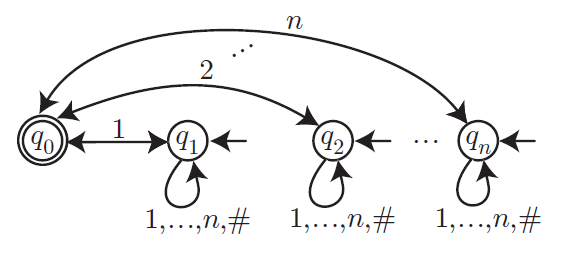 Büchi  Rabin
Büchi  Rabin
[Speaker Notes: L’ = the complement language to L]
Büchi  Rabin
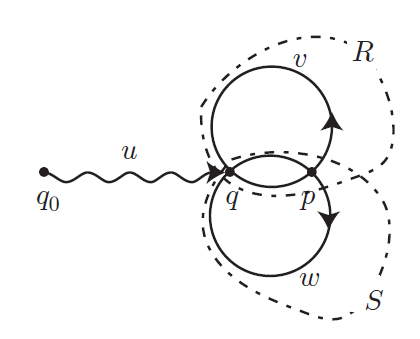 Büchi  Rabin
Büchi  Rabin
Streett  Rabin
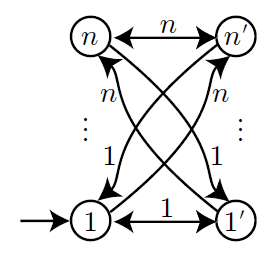 Streett  Rabin
Streett  Rabin
Weak Acceptance Conditions
[Speaker Notes: In the previous sections we have defined acceptance by a reference to those states in a run which occur infinitely often. For some purposes a “weak acceptance condition” is appropriate. This is a condition on the set of states that occur at least once (but maybe only finitely often) in a run.]
Weak Acceptance
[Speaker Notes: Staiger and Wagner acceptance - Analogue to Muller Condition.
In the first case one collects in F  all sets X with X ∩F =∅, in the second case the sets X with X ⊆ F.
In later chapters of the book also the parity condition will be used in the weak sense. The requirement for acceptance is that the minimal (or maximal) color occurring in a run is even.]
Weak Acceptance
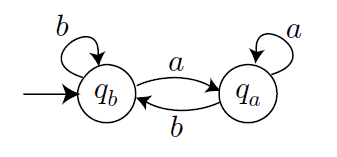 Staiger-Wagner  Büchi
Büchi  Staiger-Wagner
[Speaker Notes: it should be obvious that an infinity condition in the definition of an ω-language cannot in general be simulated by an occurrence condition.]
Conclusion
We saw today:
Expressive equivalence of  nondeterministic Büchi, Muller, Rabin, Streett, and parity automata
Expressive equivalence of  deterministic Muller, Rabin, Streett, and parity automata
Some lower bounds on the transformations between them
Weak acceptance condition and their inferiority in expressive power.
Spoiler to chapter 3
Deterministic models
Nondeterministic models
Büchi Automaton
Büchi Automaton
=
Muller Automaton
Muller Automaton
Rabin Automaton
Rabin Automaton
=
=
Streett Automaton
Streett Automaton
Parity Automaton
Parity Automaton
[Speaker Notes: in Chapter 3 : Nondeterministic Büchi automata accept the same ω-languages as deterministic Muller automata.]
Kahoot.it